Figure 1: Utility from Consumption with a Risk of Shame
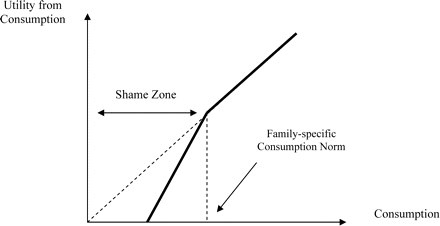 J Afr Econ, Volume 15, Issue suppl_2, December 2006, Pages 426–462, https://doi.org/10.1093/jae/ejl030
The content of this slide may be subject to copyright: please see the slide notes for details.
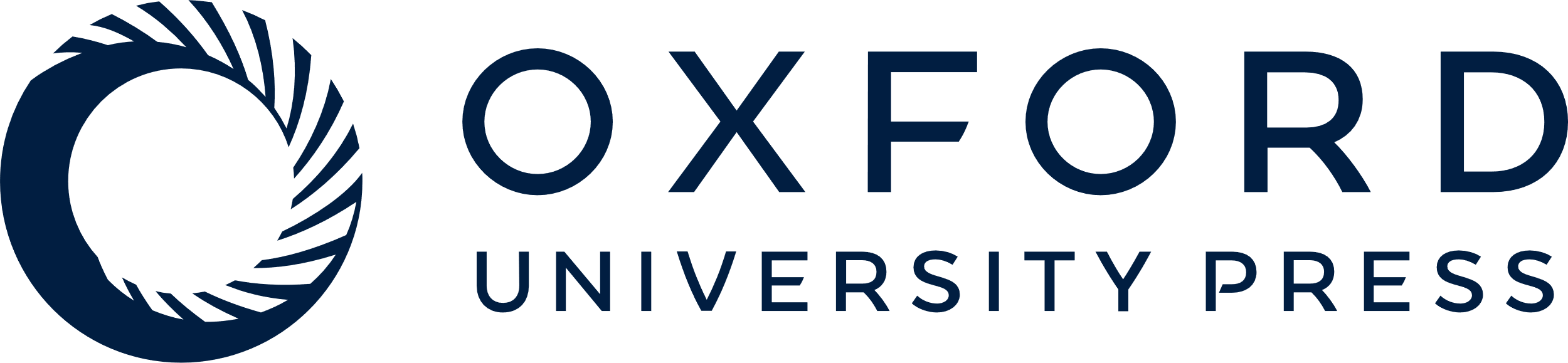 [Speaker Notes: Figure 1: Utility from Consumption with a Risk of Shame


Unless provided in the caption above, the following copyright applies to the content of this slide: © The author 2006. Published by Oxford University Press on behalf of the Centre for the Study of African Economies. All rights reserved. For permissions, please email: journals.permissions@oxfordjournals.org]
Map 1: Geographical Origin of the Soninke MigrantsSource: Manchuelle (1997) [originally from Diarra (1969)].
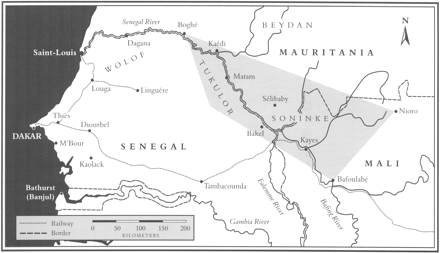 J Afr Econ, Volume 15, Issue suppl_2, December 2006, Pages 426–462, https://doi.org/10.1093/jae/ejl030
The content of this slide may be subject to copyright: please see the slide notes for details.
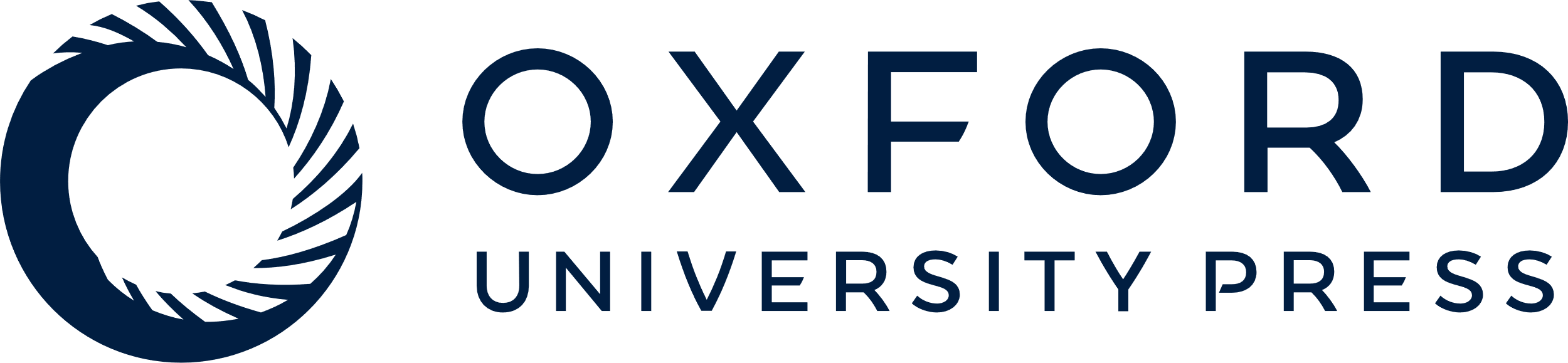 [Speaker Notes: Map 1: Geographical Origin of the Soninke MigrantsSource: Manchuelle (1997) [originally from Diarra (1969)].


Unless provided in the caption above, the following copyright applies to the content of this slide: © The author 2006. Published by Oxford University Press on behalf of the Centre for the Study of African Economies. All rights reserved. For permissions, please email: journals.permissions@oxfordjournals.org]
Figure 2: Migrant- and Non-Migrant Households' Productive Efficiency
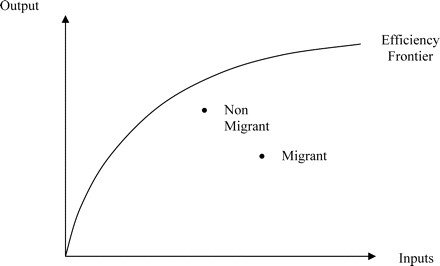 J Afr Econ, Volume 15, Issue suppl_2, December 2006, Pages 426–462, https://doi.org/10.1093/jae/ejl030
The content of this slide may be subject to copyright: please see the slide notes for details.
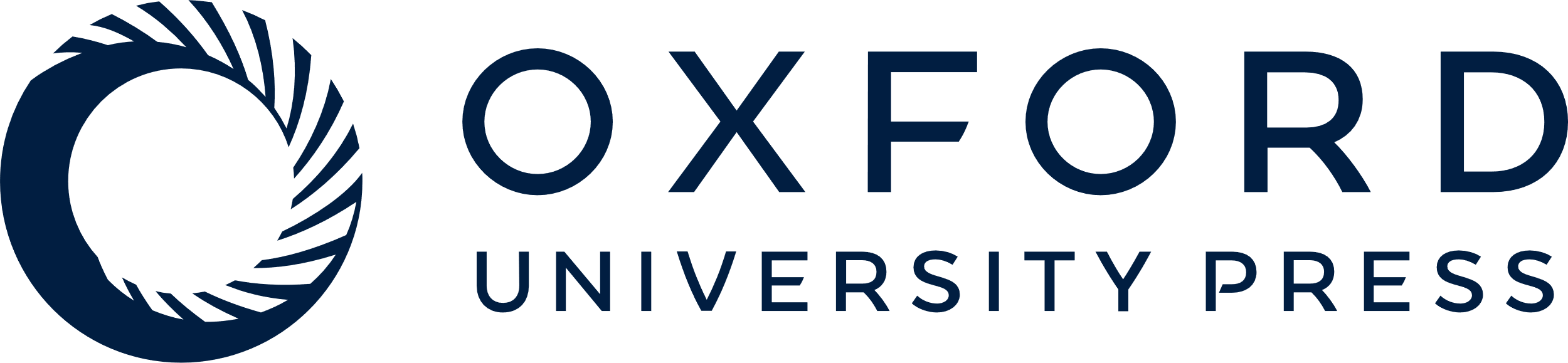 [Speaker Notes: Figure 2: Migrant- and Non-Migrant Households' Productive Efficiency


Unless provided in the caption above, the following copyright applies to the content of this slide: © The author 2006. Published by Oxford University Press on behalf of the Centre for the Study of African Economies. All rights reserved. For permissions, please email: journals.permissions@oxfordjournals.org]